Sivistystoimi 2016
Sivistystoimialan vuosi 2015
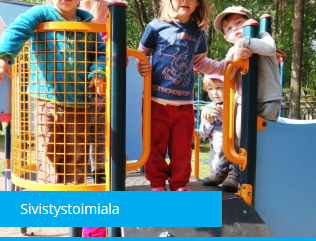 Ammatillisen koulutuksen valtakunnallisen Taitaja 2015 –kisojen toteutus.

Perusopetuksen ops –työ, kuntakohtainen osuus valmistui, perusopetuksen jättäneistä 98,5 % sijoittui jatkokoulutukseen.

Varhaiskasvatuksessa kaikille päivähoitopaikkaa hakeneille tarjottiin paikkaa lakisääteisessä ajassa, kodin ja päiväkotien välisen yhteistyön digitalisointi: Wilma käyttöön.

Lukioiden tilat ovat valmiit sähköisiin ylioppilaskirjoituksiin.

Aikuiskoulutuksen volyymi ennätystasolla.

Tilojen käyttöä on tehostettu.
TOIMINTAKATE
(netto)
- 279,8 M€
(+0,2%)
HENKILÖSTÖ
(netto)
3 668 htv
Taloustilanne 1.2. 2016
Sivistystoimialan nettoluvun muutos vuosina 2004-2016
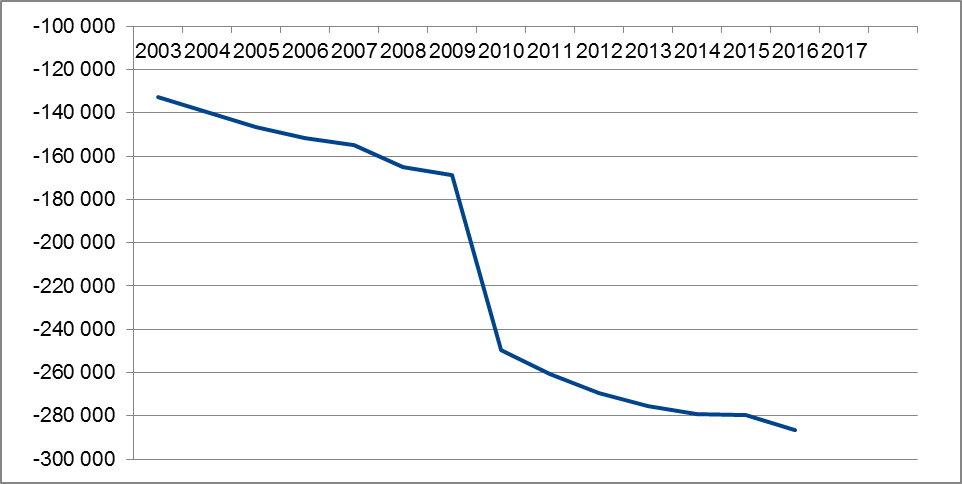 Varhaiskasvatuksen siirto vuonna 2010
Sivistystoimialan talousarvion vuotuinen kasvu 2004-2016
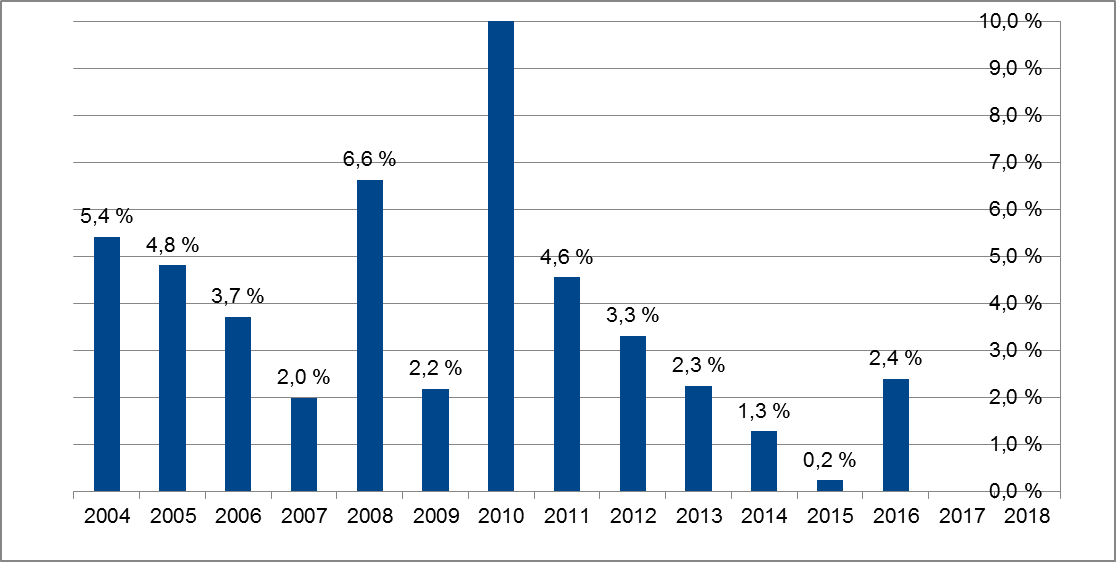 Huom: Vuoden 2010 kasvu oli yli 40%, koska varhaiskasvatus siirtyi tuolloin.
Kustannusten nousuun suhteutettu kasvu vuosina 2004-2016
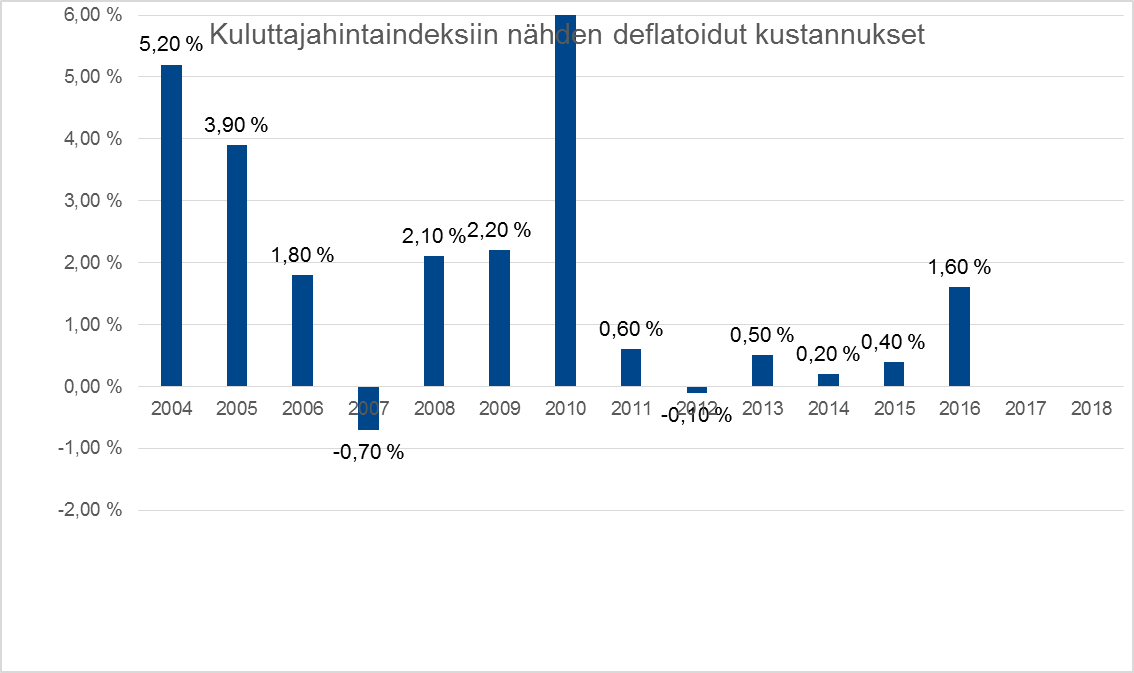